DIPLOPIE  ACUTE
M.TOMARCHIO
ANAMNESI
ETA’ 

ANAMNESI PATOLOGICA (DIABETE , TIROIDE,DISTURBI VASCOLARI,MIASTENIA ECC)

TRAUMI

STILE DI VITA (ALCOOL , DROGHE,STRESS,FREDDO ECC)

TIPO DI DIPLOPIA 
 
SEGNI NEUROLOGICI: CEFALEA ,VOMITO,VERTIGINI,BRADICARDIA,PAPILLEDEMA ,NISTAGMO
DIPLOPIA


CORREGGERE BENE VIZI REFATTIVI
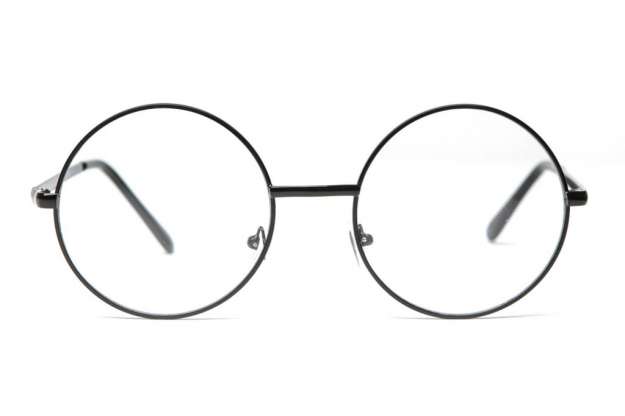 DIPLOPIA MONOCULARE
SE SCOMPARE AL FORO STENOPEICO ALTERAZIONE DEI MEZZI DIOTTRICI :ASTIGMATISMO IRREGOLARE ,IOL DISLOCATA ,CATARATTA


SE PERSISTE AL FORO STENOPEICO CAUSA SENSORIALE, MEMBRANE RETINICHE O ALTERAZIONI CORTICALI ESITI DI TRAUMI O DISTURBI VASCOLARI
DIPLOPIA BINOCULARE
VISIONE BINOCULARE NORMALE
ASSENZA VISIONE BINOCULARE NORMALE
CHIRURGIA SU OCCHI AMBLIOPI
(La soppressione è debole in caso di 
ambliopia profonda di un occhio)

Occlusione alterna “full time” protratta oltre i 5-6 anni indebolisce la soppressione
Modifica dell’angolo di strabismo 
(DOPO CHIRURGIA STRABISMO O MODIFICA LENTI)
SCOMPENSO DI ETEROFORIA

ESOTROPIA CONCOMITANTE ACUTA NORMOSENSORIALE

INDEBOLIMENTO CAPACITA FUSIONALI
DIPLOPIA ACUTA DA SCOMPENSO DI UNA ETEROFORIA
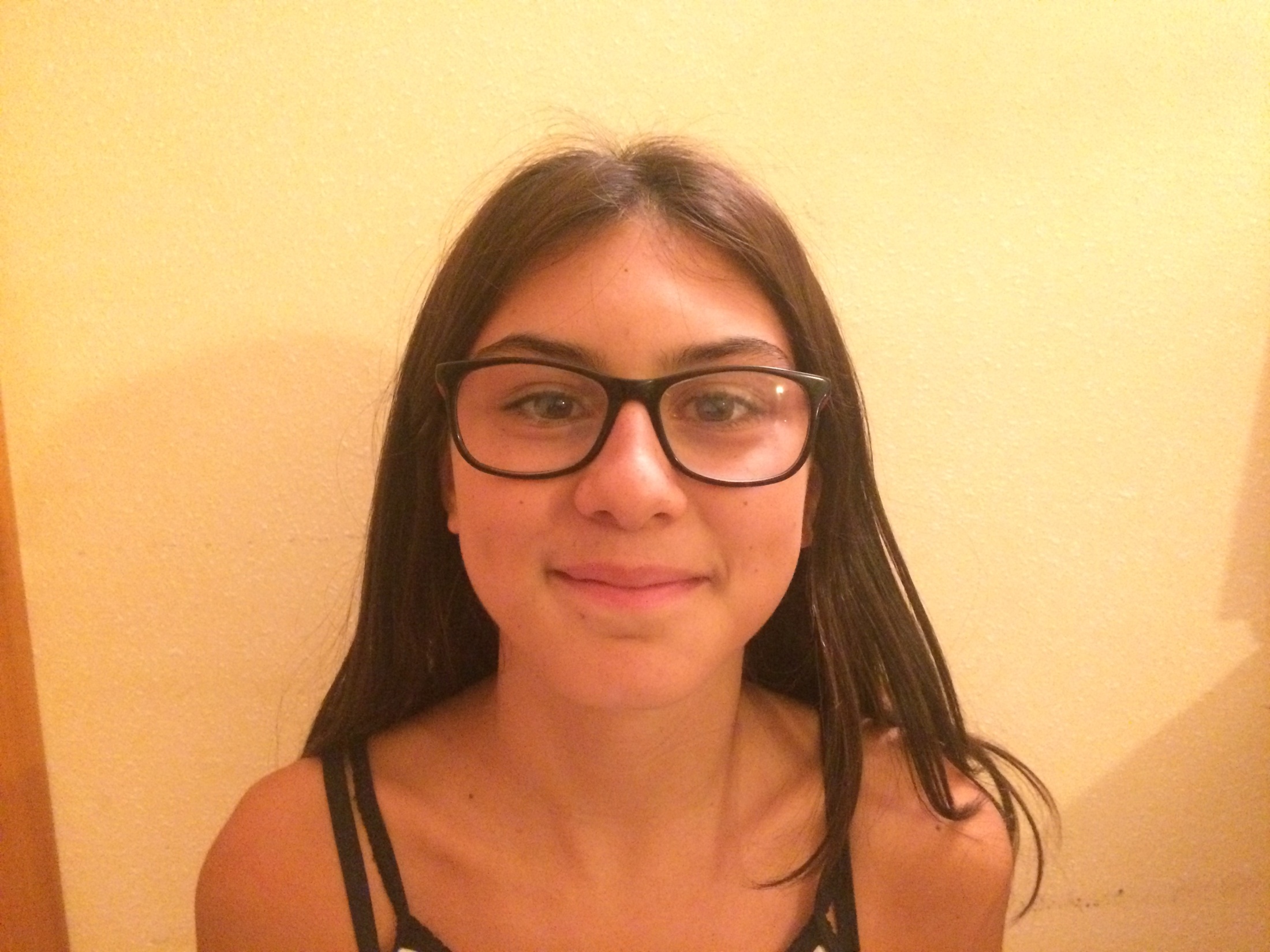 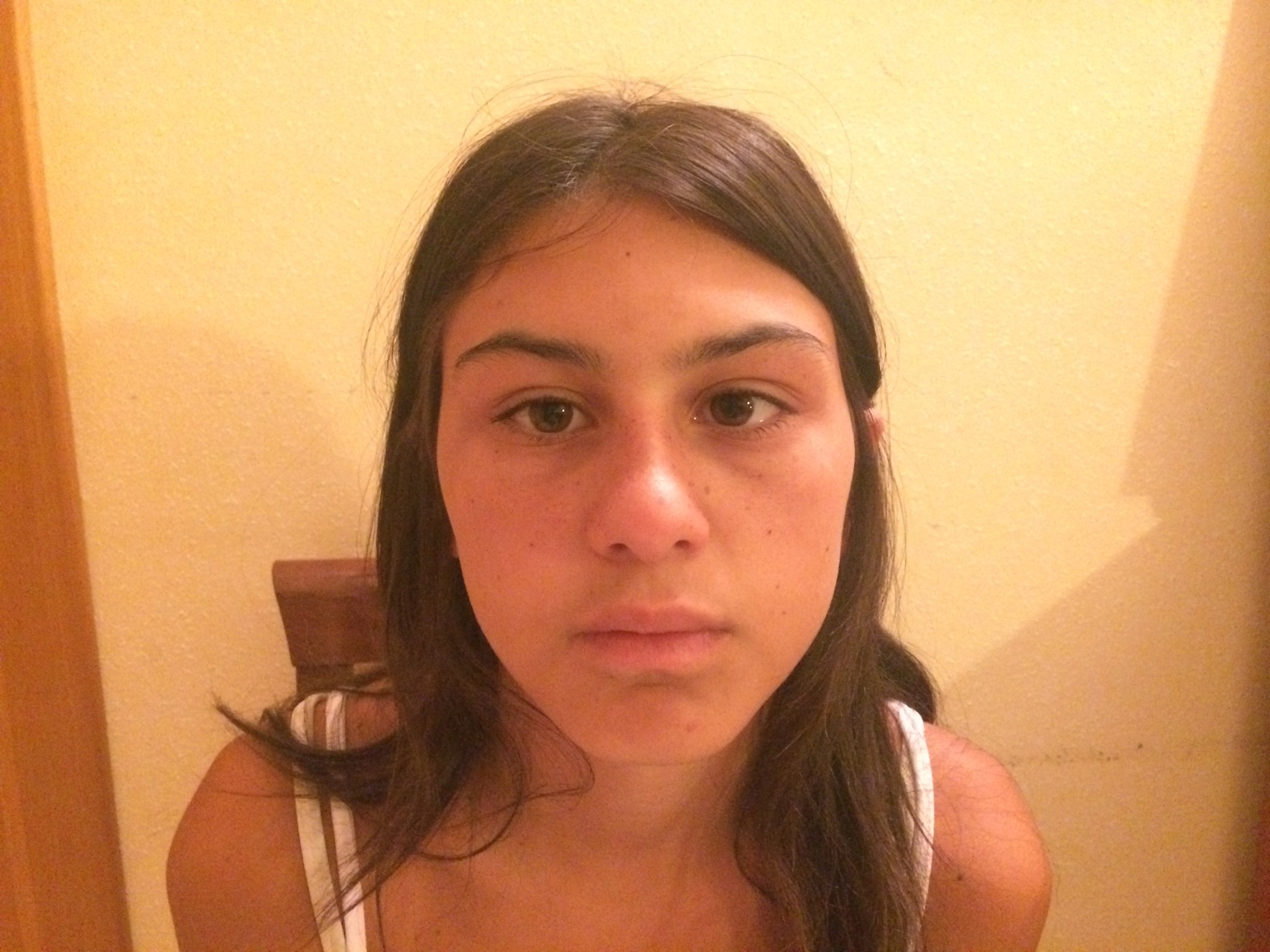 ESOTROPIA CONCOMITANTE ACUTA
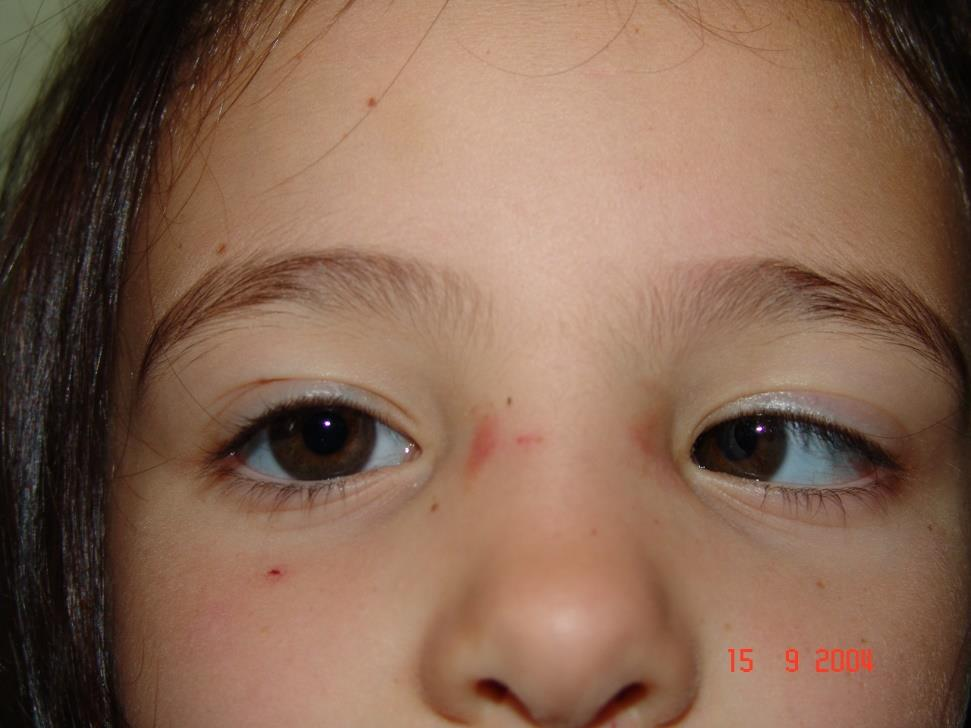 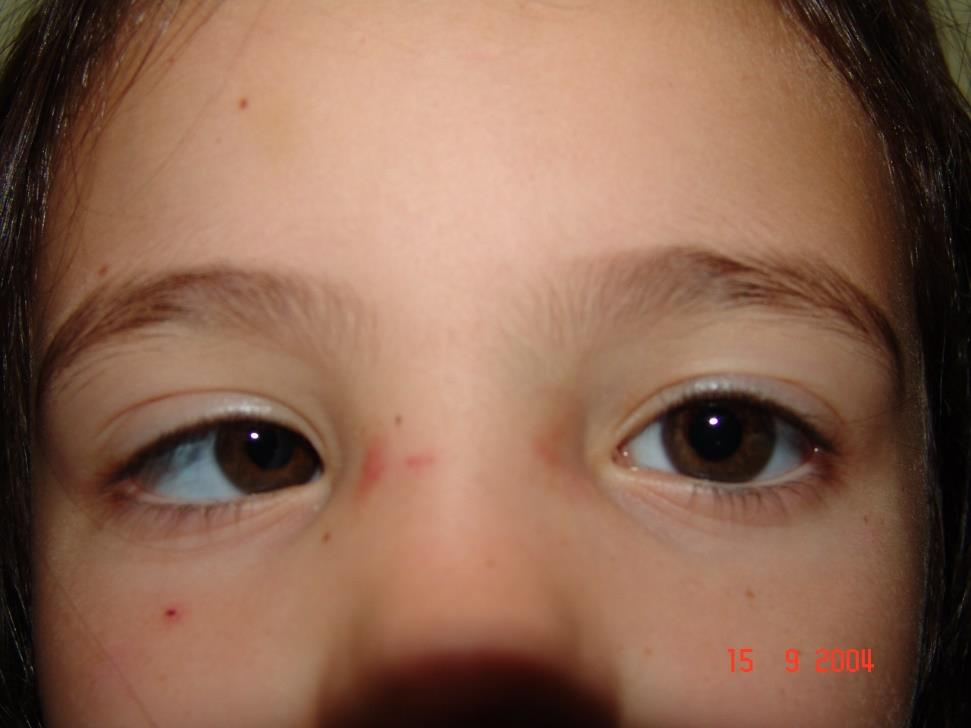 IL FATTO DI ESSERE CONCOMITANTE ESCLUDE PROBLEMI NEUROLOGICI?


PUO ESSERE IL SEGNO DI GRAVI PATOLOGIE DEL SNC 
NEOPLASIE 
IDROCEFAlO
SINDROME DI ARNOLD CHIARI
SINDROME DI CHIARI
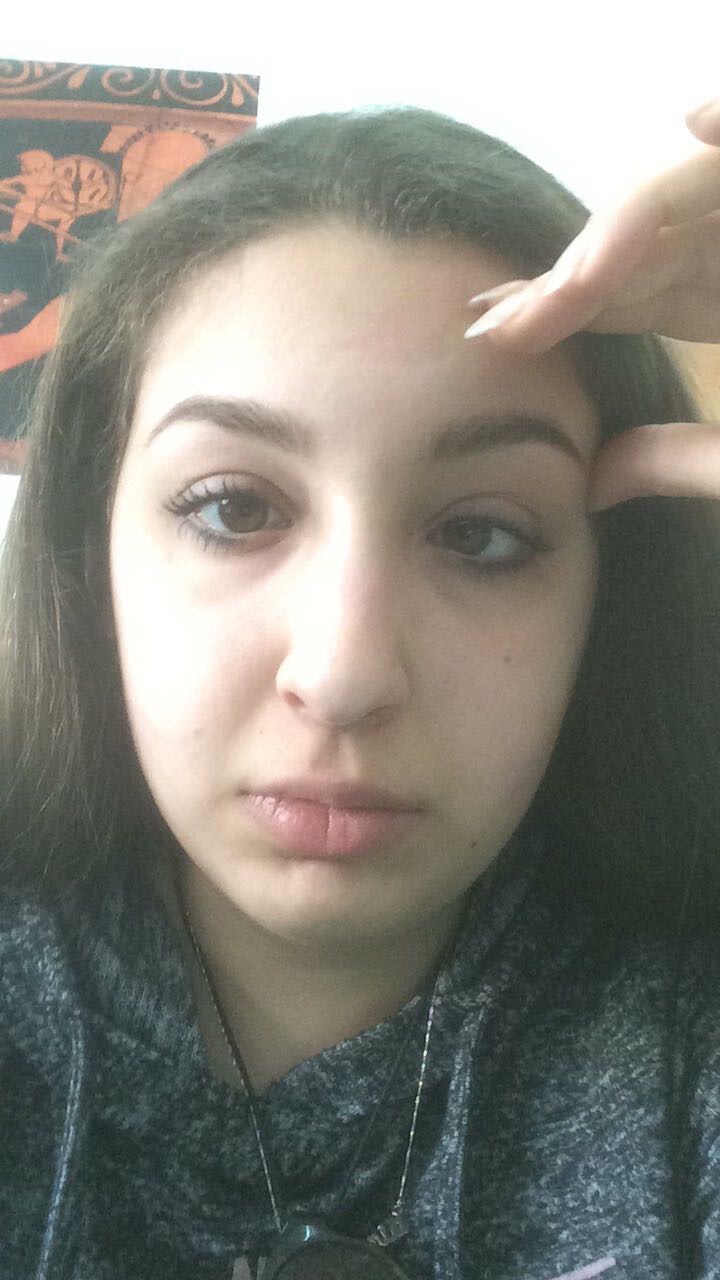 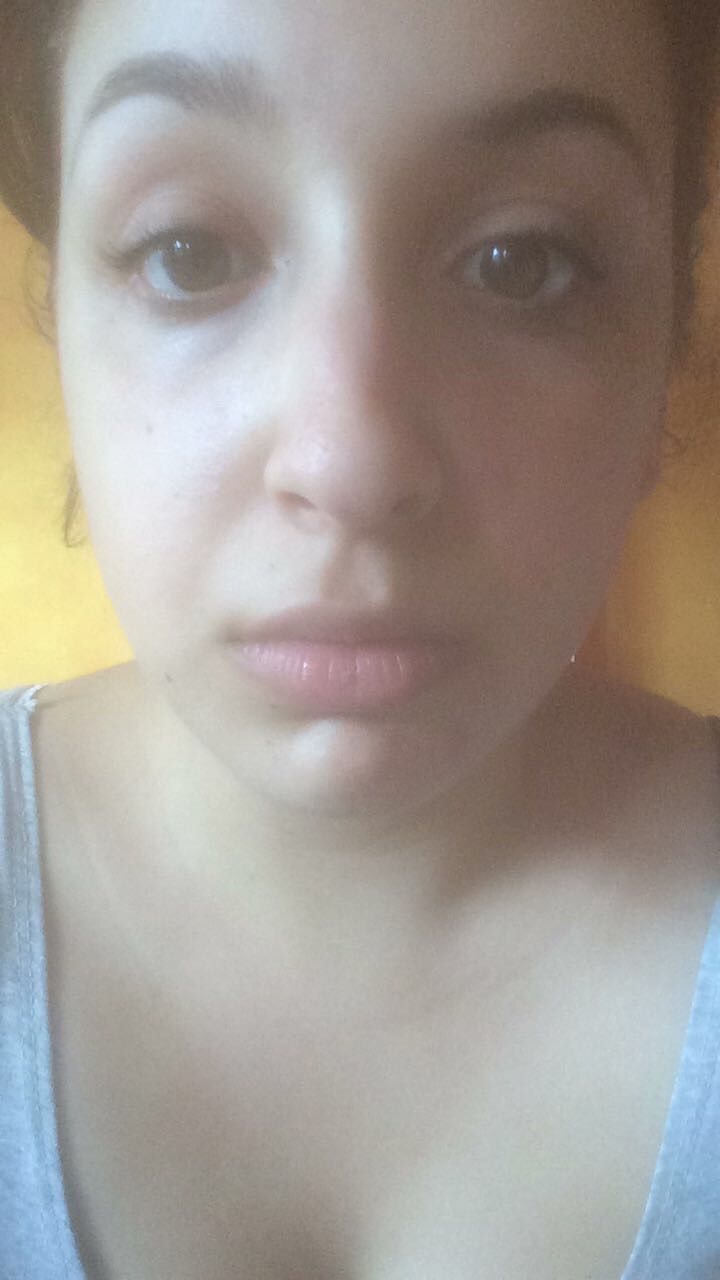 ESOTROPIA CONCOMITANTE ACUTA
OCCORRE SEMPRE UNA RMN E UN ESAME NEUROLOGICO?

QUALI SONO I CASI A RISCHIO DI PATOLOGIA NEUROLOGICA?
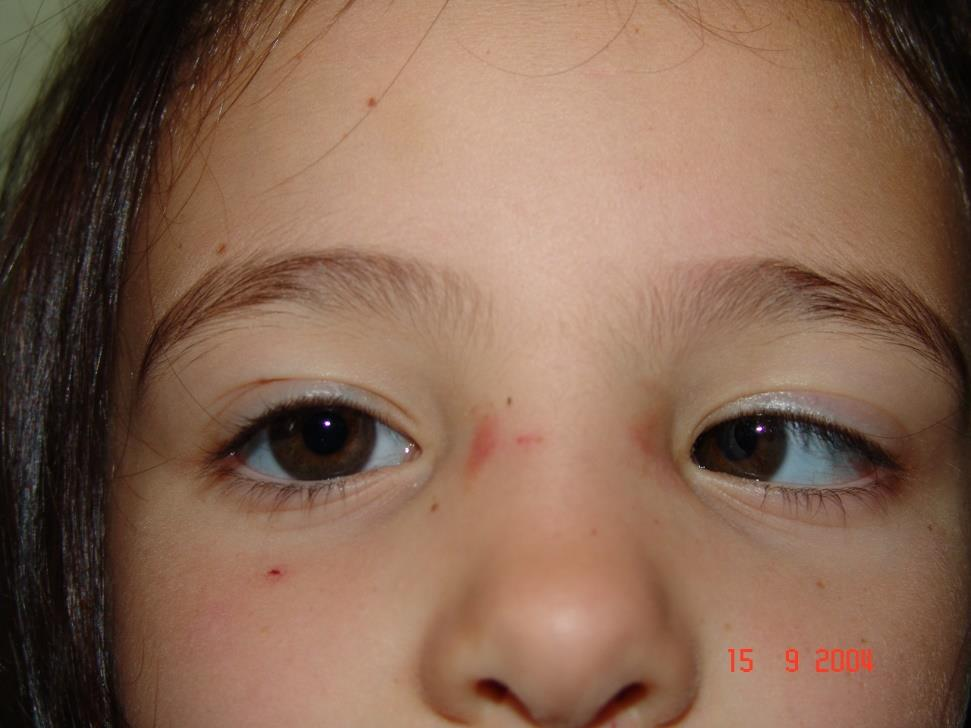 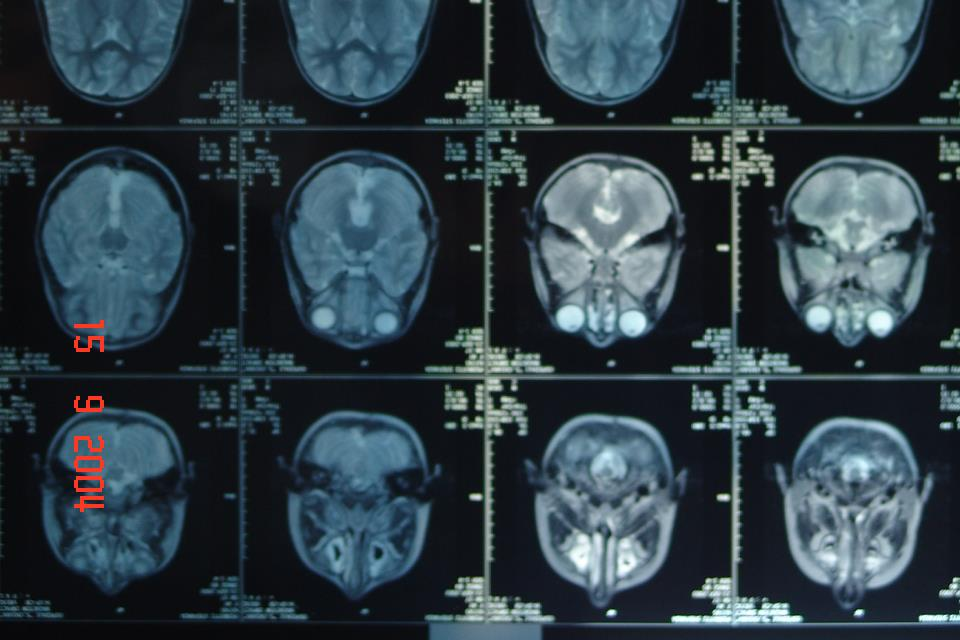 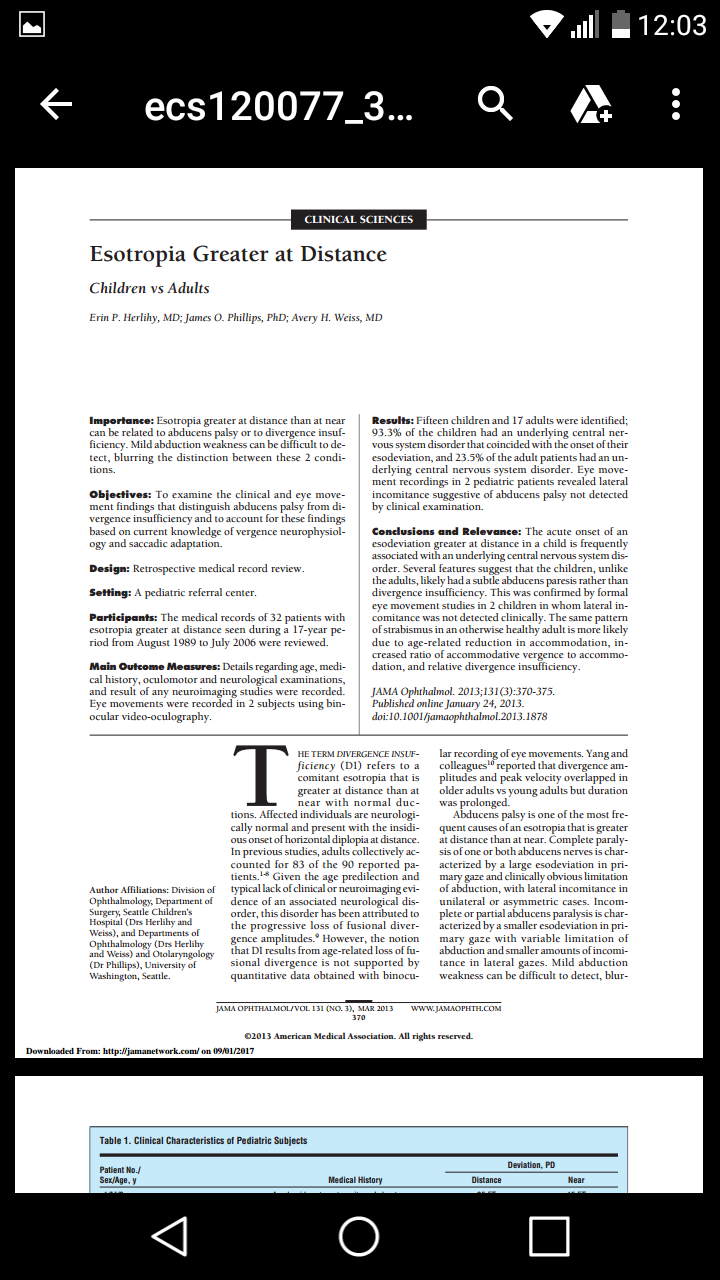 SINDROME EMORRAGICA DEL PAVIMENTO DEL IV VENTRICOLO
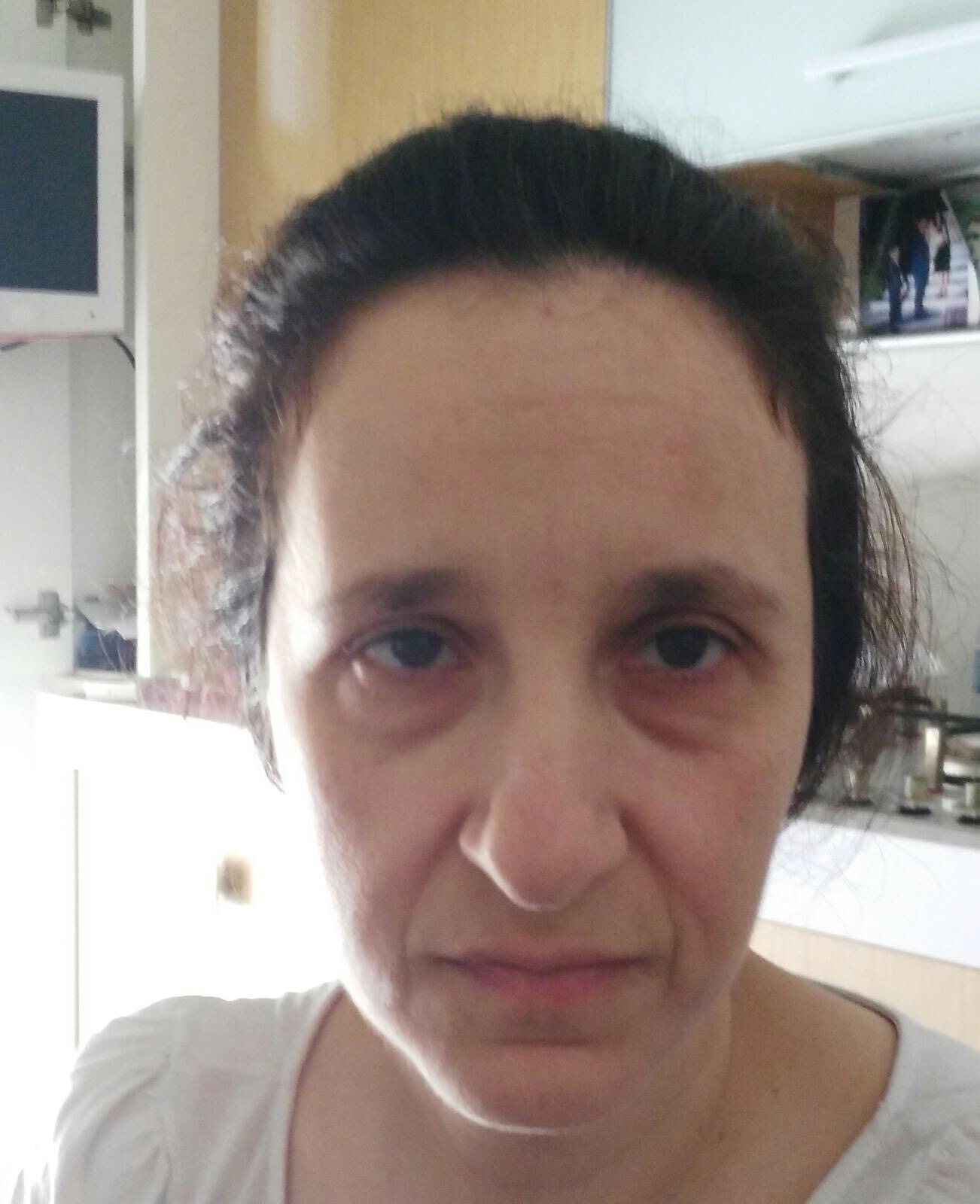 SINDROME DI PARINAUD

DIPLOPIA INTERMITTENTE

NISTAGMO RETRATTORIO

PARALISI DI SGUARDO VERSO L’ ALTO
SINDROME EMORRAGICA DEL PAVIMENTO DEL IV VENTRICOLO
MIASTENIA OCULARE
MUSCOLATURA EXTRAOCULARE
ELEVATORE PALPEBRA SUPERIORE
MUSCOLO ORBICOLARE
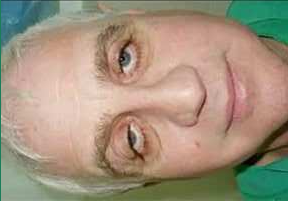 COINVOLGIMENTO OCULARE PREFERENZIALE

FIBRE PICCOLE E RICCAMENTE INNERVATE 
MINORE QUANTITA’ DI ACH-R NELLE SINAPSI
MINOR CONCENTRAZIONE ACH-R
SINTOMI
DEBOLEZZA MUSCOLARE VARIABILE NEL CORSO DELLA GIORNATA E DOPO ESERCIZIO FISICO

PTOSI UNI O BILATERALE CHE PEGGIORA NEL CORSO DELLA GIORNATA

DIPLOPIA PRESENTE NEL 90% DEI PZ MUSCOLI COINVOLTI R.M. R.I.  O.S.
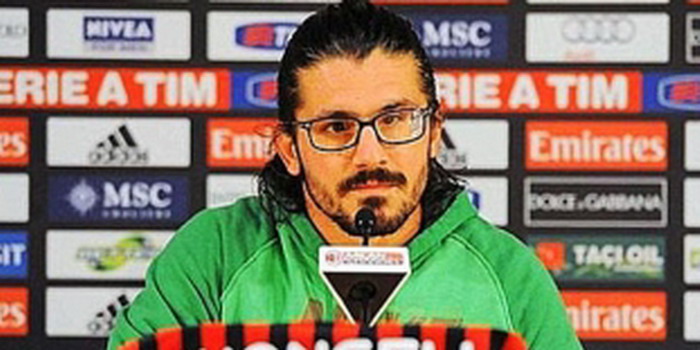 TEST DIAGNOSTICI
TEST DEL SONNO (VALUTAZIONE MOTILITA’ DOPO IL RIPOSO)

ICE TEST (GHIACCIO SU PALPEBRA CHIUSA PER 2 MIN RIDUZIONE PTOSI)

TIMOMA O IPERTROFIA DEL TIMO

AB ANTI ACHR
OFTALMOPATIA DISTIROIDEA
RETTO INFERIORE:Ipotropia e pseudoparalisi dell’elevatore
RETTO MEDIALE:ET in posizione primaria e deficit dell’abduzione DD: Sindrome di Duane e paralisi del VI n.c.
RETTO SUPERIORE: ipertropia
RETTO LATERALE : XT in posizione primaria DD: Paralisi del III n.c
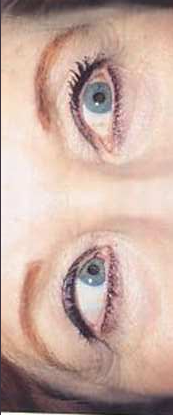 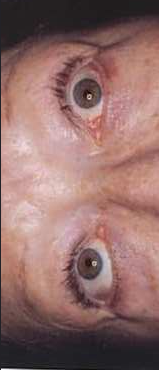 OS: Deficit di
elevazione per 
fibrosi RI
OS: Deficit
di abduzione 
per fibrosi R.M.
SCLEROSI MULTIPLAinternuclear ophthalmoplegia (INO),
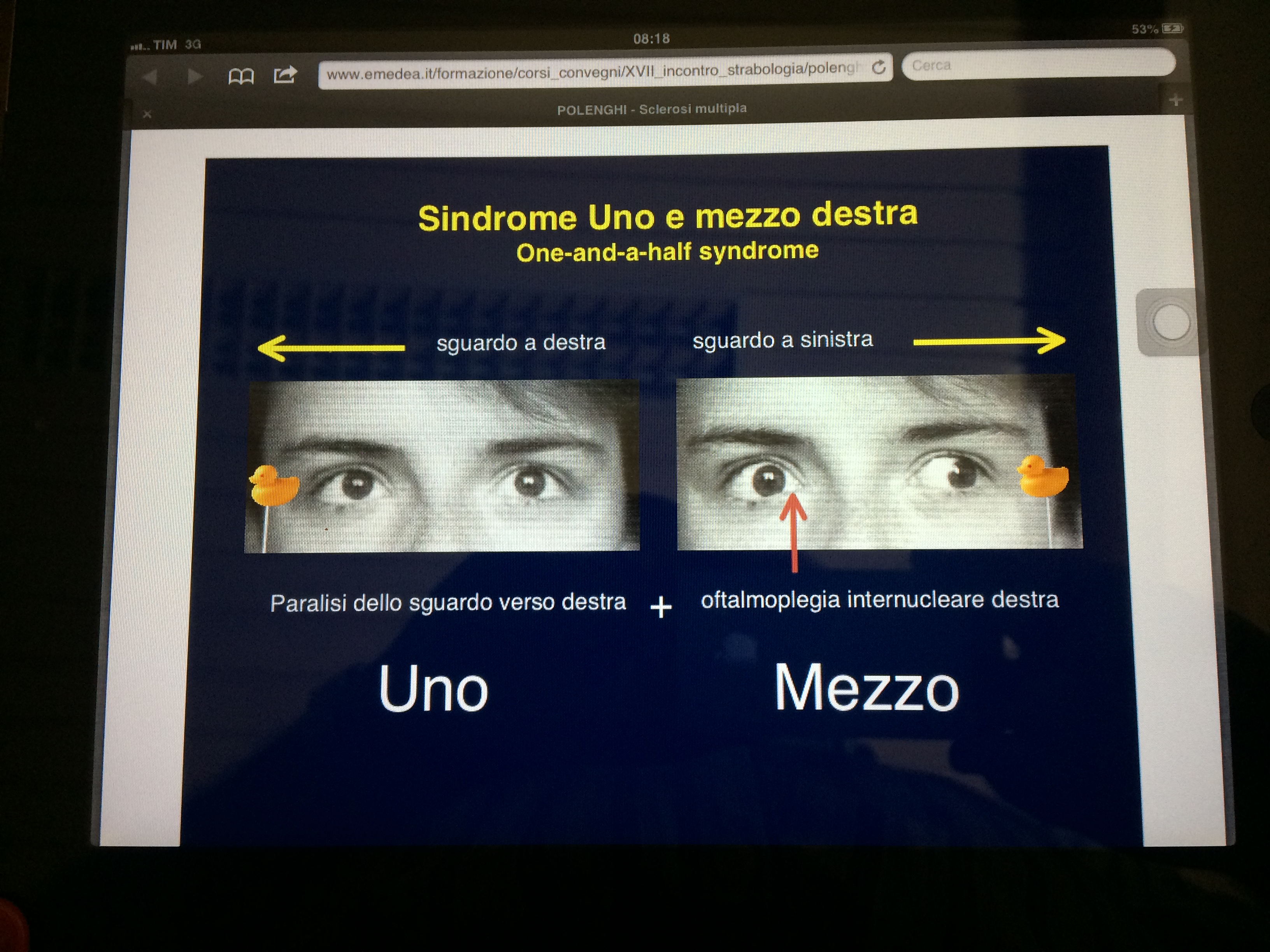 GRAZIE
ASCOLTA  I  VECCHI E NON LA SBAGLI !